Time Series
Exam Q’s
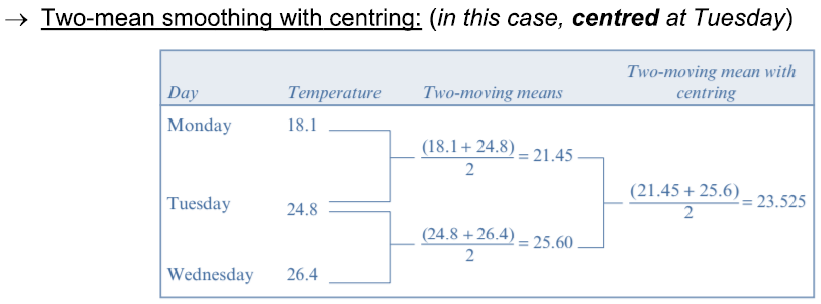 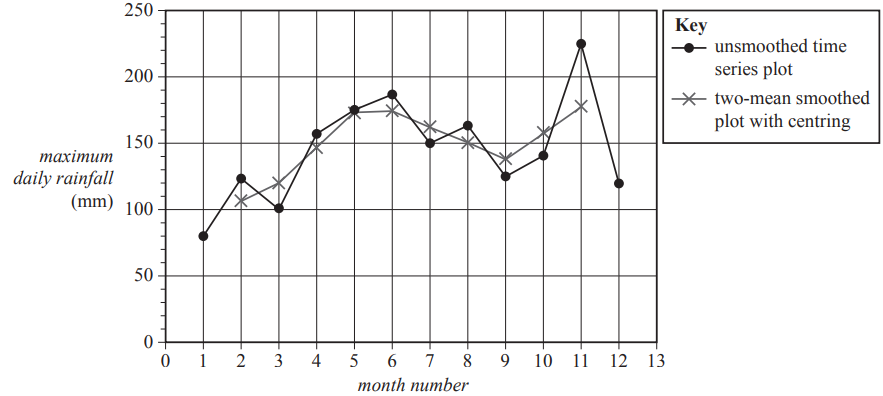 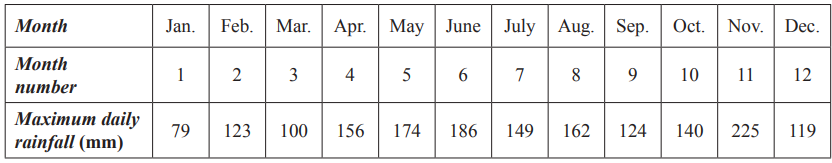 2016 Exam 2 Q4b
2017 Exam 1 Q16
32%
11%
22%
27%
6%
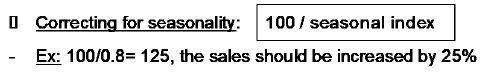